Yang X, Ahmed M, Cutlip DE
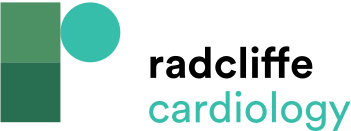 Figure 3: Angiography and OCT of a diseased right coronary artery too large for BVS implantation
Citation: US Cardiology Review 2017;11(1):25–30
https://doi.org/10.15420/usc.2017:3:2
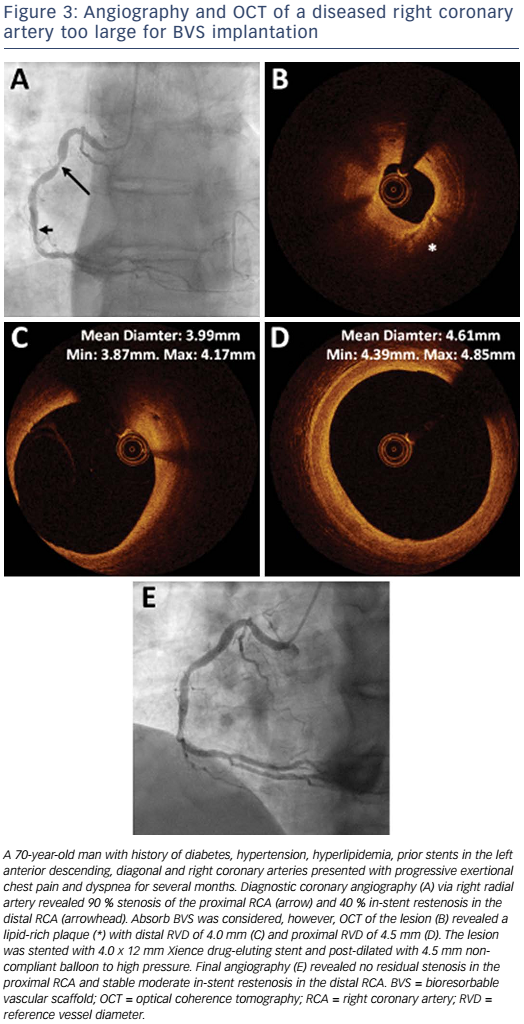